Listen to Luganda vowel sounds
(Double click on the voice symbols and listen)
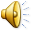 A a  E e  I i  O o  U u
Luganda Long vowel sounds
Luganda Long vowel sounds
aa  ee  ii  oo  uu
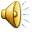 The vowels are also the shortest syllables in Luganda.
The language alphabet has two semi vowels;
Ww                  and Yy
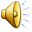 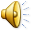 Margaret Nankinga
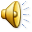